Optical Storage
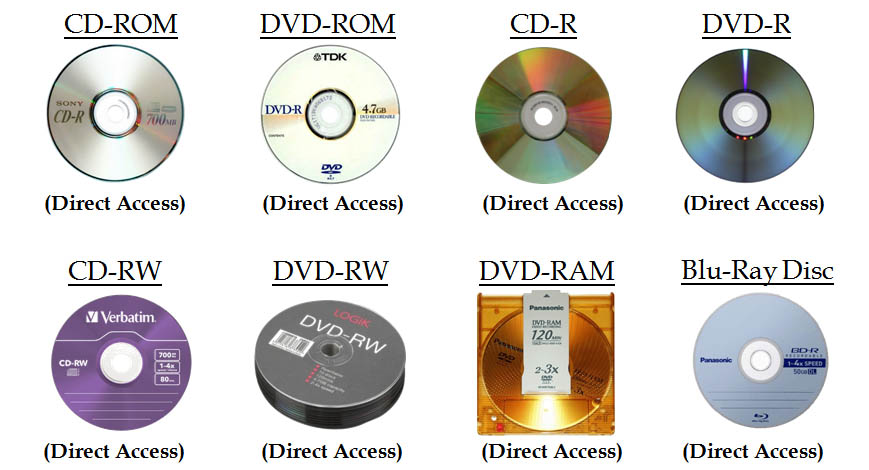 Optical Storage
Originally for audio
650Mbytes giving over 70 minutes audio
The disk is formed from a resin such as polycarbonate. 
Record data digitally (music/computer data)
Data recorded as a series of microscopic pits on the surface of the polycarbonate
Optical Storage (Cont.)
Organized in a single spiral track in a sequence of blocks
Sectors near the outside of the disk are the same length as those near the inside
Info is packed evenly across the disk in segments of the same size - scanned at the same rate by rotating the disk as a variable speed
The pits are then read by the laser as a constant linear velocity (CLV)
Optical Storage - Writing
Optical Storage - Reading
Optical Storage - Reading
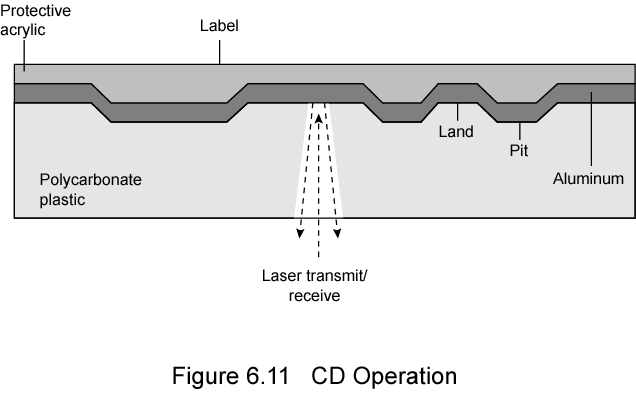 Optical Storage – Types
CD-ROM
CD-R
CD-RW
DVD
Optical Storage – CD-R
CD-Recordable
Write Once Read only Memory (WORM)
Compatible with CD-ROM drives
Optical Storage – CD-RW
Erasable
Getting cheaper
Mostly CD-ROM drive compatible
Can be rewritten and can used as secondary storage similar to magnetic disk
Optical Storage – DVD
Digital Video Disk
Used to indicate a player for movies
Only plays video disks
Digital Versatile Disk
Used to indicate a computer drive
Will read computer disks and play video disks
Optical Storage – DVD
Technology
Multi-layer
Very high capacity (4.7G per layer)
Full length movie on single disk
Using MPEG compression
Optical Storage – DVD (Cont.)
High Definition
Designed for high definition videos
Much higher capacity than DVD
Shorter wavelength laser
Blue-violet range
Smaller pits
HD-DVD
15GB single side single layer
Blu-ray
Data layer closer to laser
Tighter focus, less distortion, smaller pits
25GB on single layer
Available read only (BD-ROM), Recordable once (BR-R) and re-recordable (BR-RE)
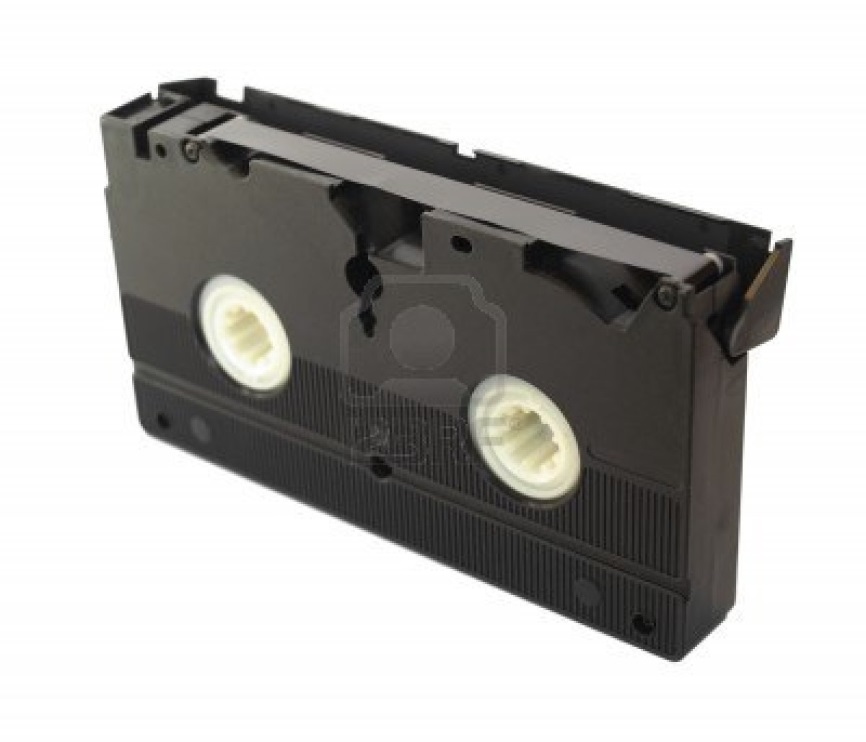 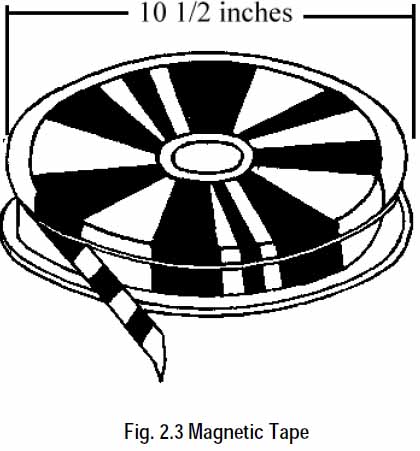 Magnetic Tape
Magnetic Tape
Tape system use the same reading/writing technique as disk system
Made from polyester tape coated with magnetizable material
Data on the tape are structured as a number of parallel tracks running lengthwise
Serial access
Slow
Very cheap
Backup and archive
Magnetic Tape (Cont.)
Older version - parallel recording
Modern version - serial recording
Have 9 tracks
Store one byte at a time with additional parity bit
Later system have 18 or 36 tracks
Data are laid out as a sequence of bits along each track similar to magnetic disks
Data read and write in contiguous blocks called physical records on a tape
Typical recording technique used in serial tapes is referred as serpentine recording